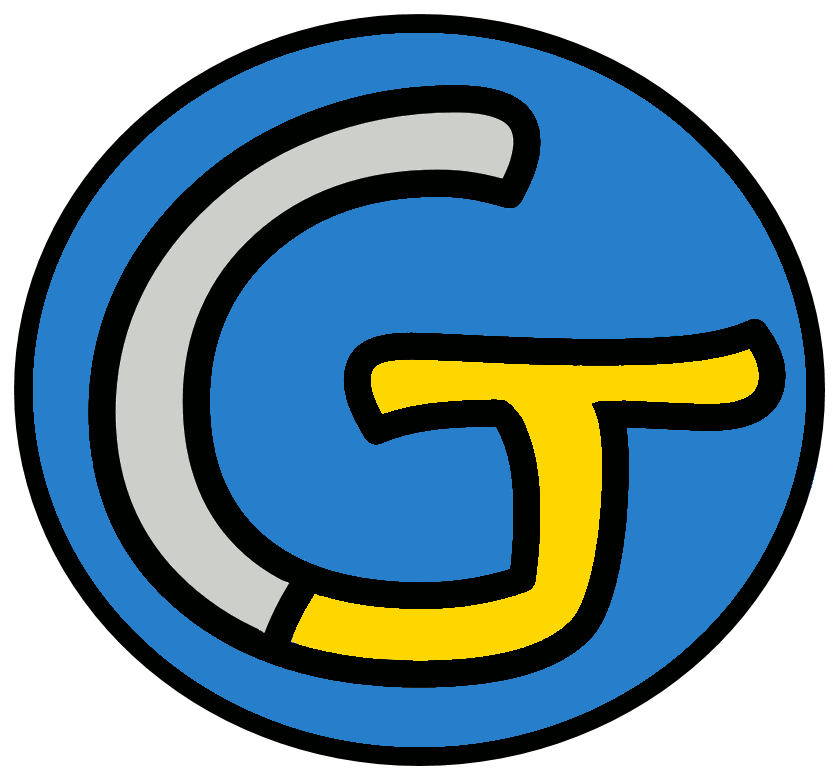 Mathématiques – Calcul mental CM2
Ajouter des décimaux (inférieurs à 10)
 Entraînement n° 1
Opération 1
3,4 + 1,5
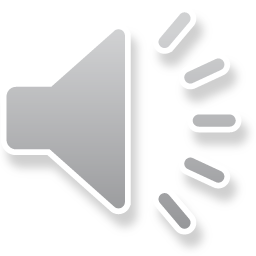 Opération 2
2,6 + 2,6
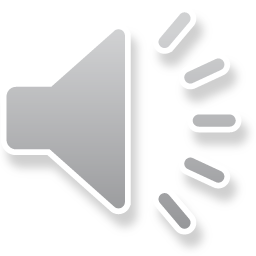 Opération 3
5,1 + 3,6
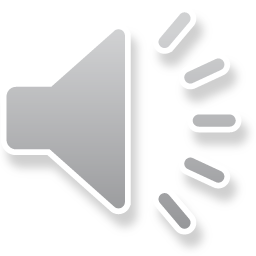 Opération 4
1,8 + 1,2
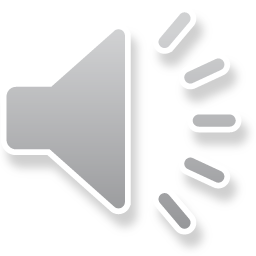 Opération 5
5,6 + 2,6
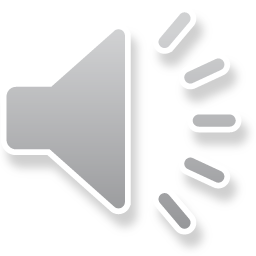 Opération 6
4,6 + 3,3
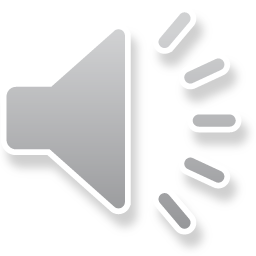 Opération 7
7,8 + 0,3
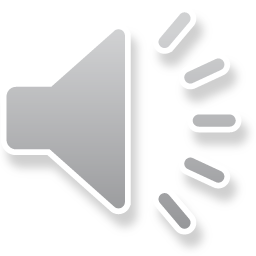 Opération 8
6,5 + 2,5
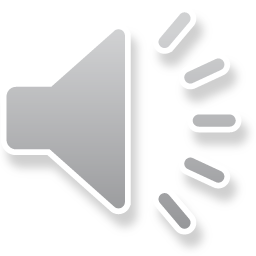 Opération 9
9,2 + 1,9
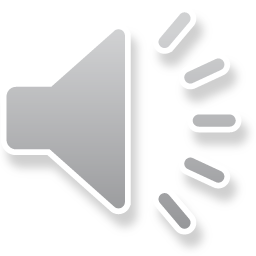 Opération 10
3,7 + 3,7
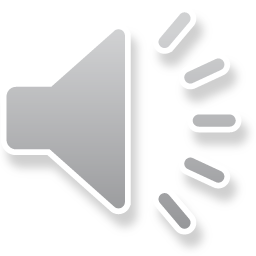 Opération 11
5,3 + 1,9
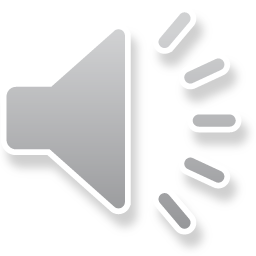 Opération 12
4,7 + 5,2
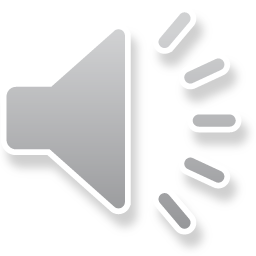 Opération 13
1,4 + 0,5
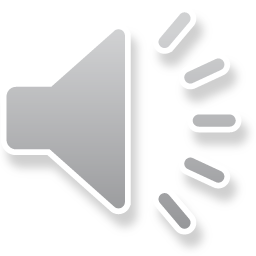 Opération 14
2,5 + 2,5
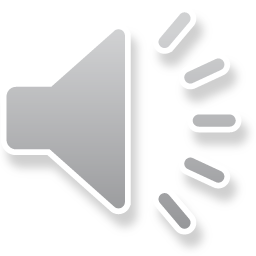 Opération 15
7,9 + 2,4
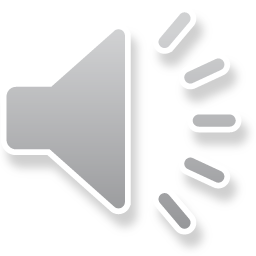 Opération 16
0,5 + 0,6
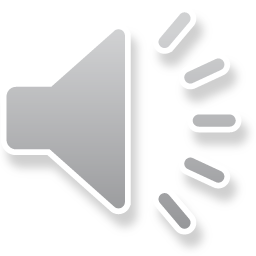 Opération 17
5,7 + 3,9
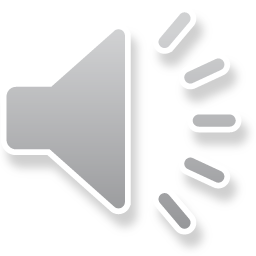 Opération 18
8,7 + 2,3
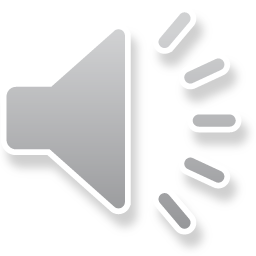 Problème
Hemma a tracé un segment de 5,4 cm, puis l’a prolongé de 4,8 cm.
Quelle est maintenant la longueur du segment d’Hemma ?
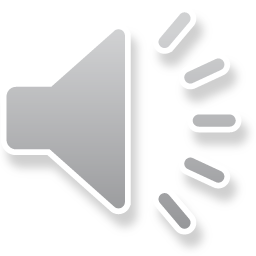 Correction
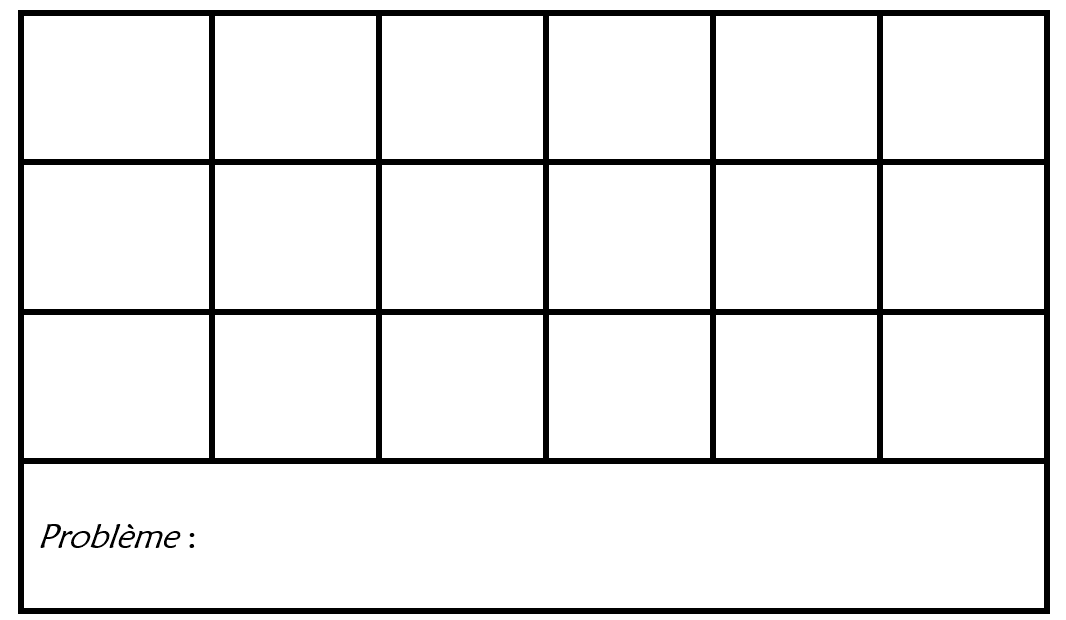